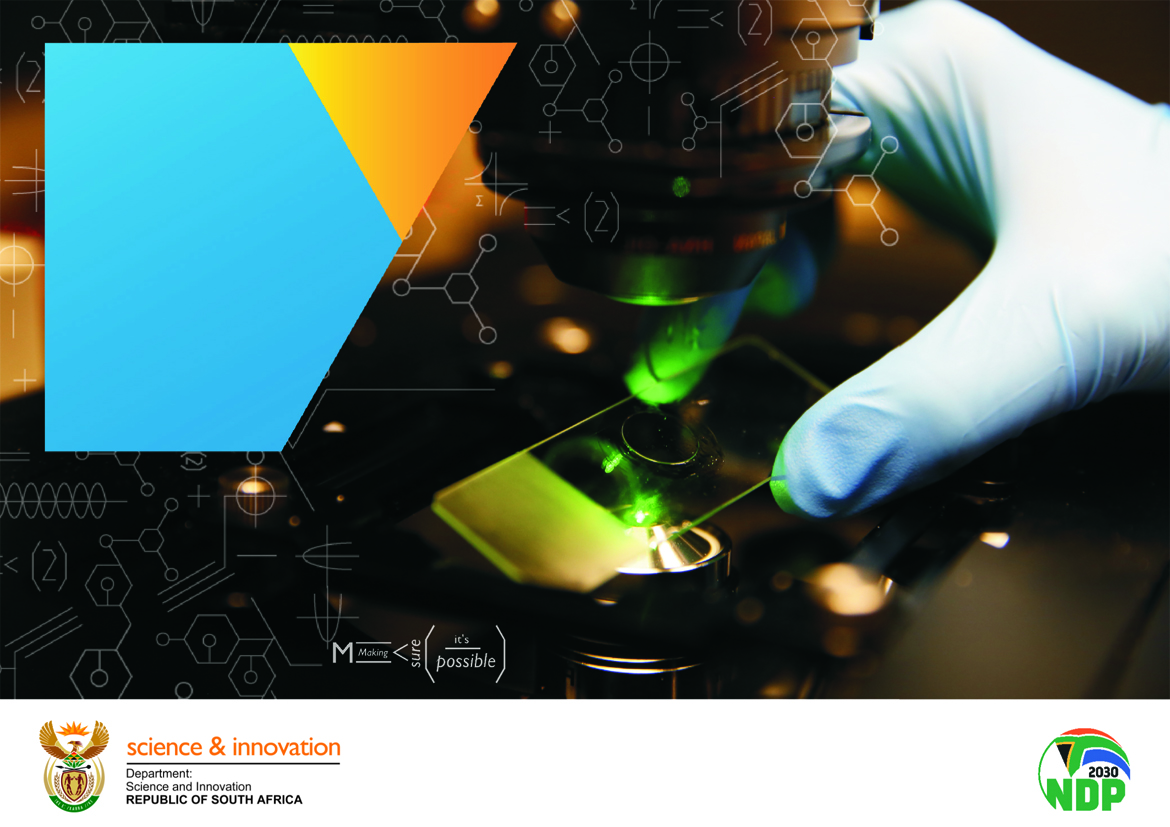 Innovation for Local Economic Development (ILED)
PORTFOLIO COMMITTEE ON HIGHER EDUCATION, SCIENCE AND INNOVATION

02 June 2023





Update on the Presidential Youth Employment Initiative Projects
Ms. Busisiwe Ntuli 
Director: Innovation for Local Economic Development
busisiwe.ntuli@dst.gov.za
PRESENTATION OUTLINE
Introduction 

Overview of phase 1 and 2 of the PYEI - 2020/21 to 2021/22

Overview of phase 1 of the PYEI - 2020/21

Overview of phase 2 of the PYEI - 2021/22

Conclusion
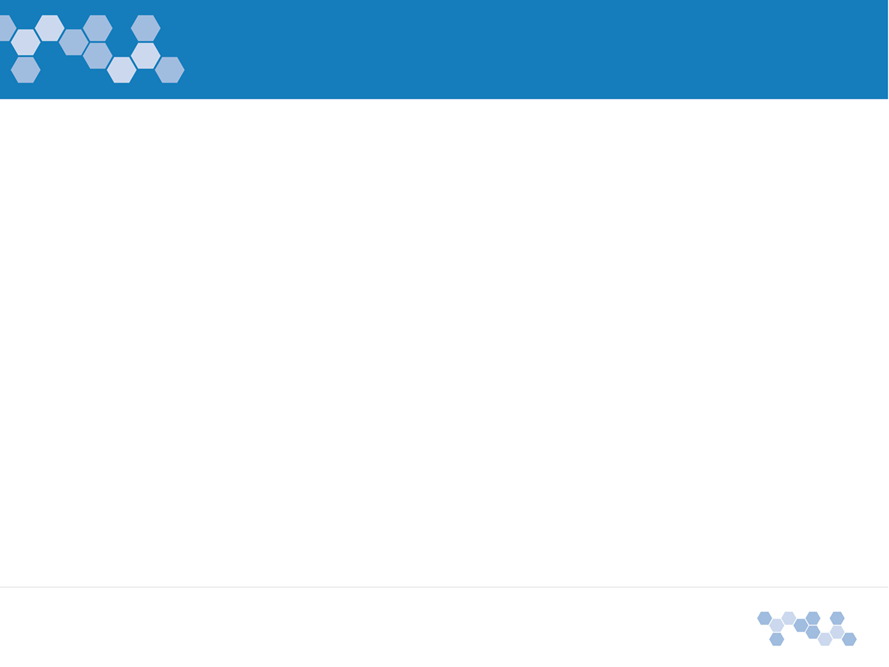 INTRODUCTION
The DSI participated in the PYEI in 2020/21 and 2021/22, in phases 1 and 2 of the Initiative. During this time, four programmes were implemented, i.e.:

Experiential Training Programme - R18,271,353
Health Promotion Agents – R43,657,776
Enviro Champs Programme – 30,123,185 
Water Graduate Employment Programme – R46,404,000 (R4m of this was co-funding from the Water Research Commission)

R134,456,314.00 was invested in these programmes from the National Treasury and an additional R4,000,000.00 from the Water Research Commission was received as co-funding for the Water Graduate Employment Programme, totaling R138,456,314.00
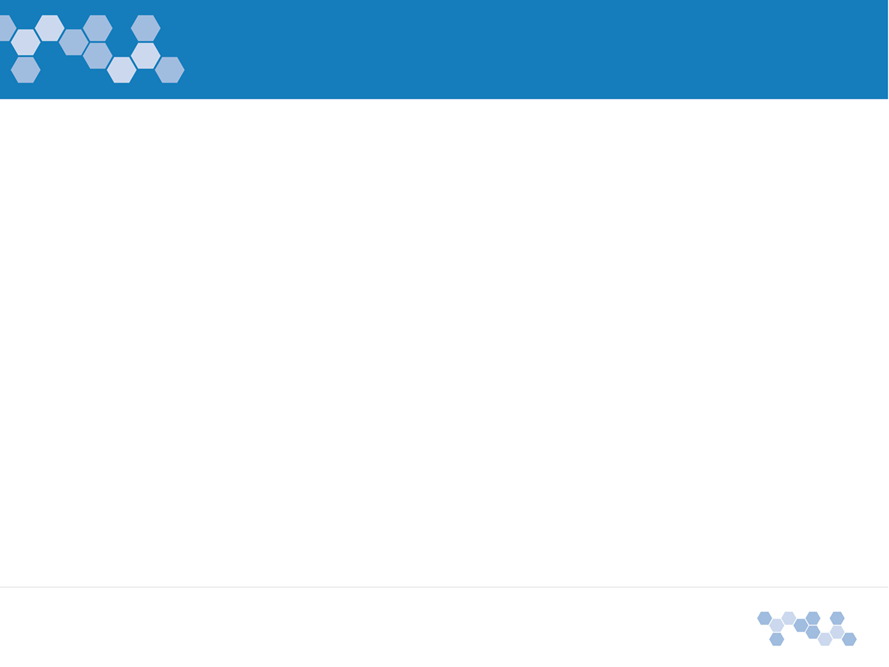 OVERVIEW OF PHASE 1 AND 2 OF THE PYEI 
2020/21 – 2021/2022
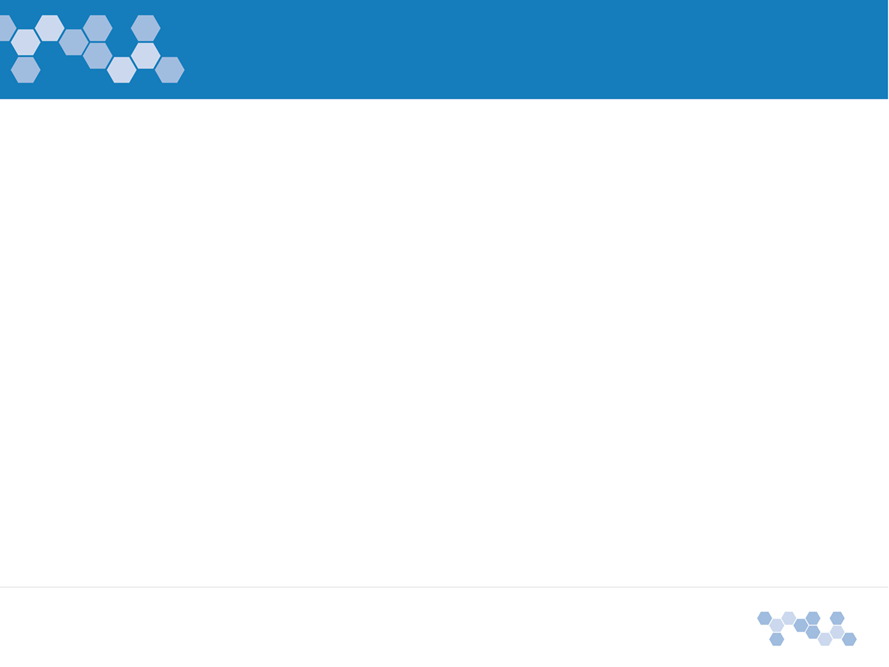 OVERVIEW OF PHASE 1 AND 2 OF THE PYEI 
2020/21 – 2021/2022 cont . . .
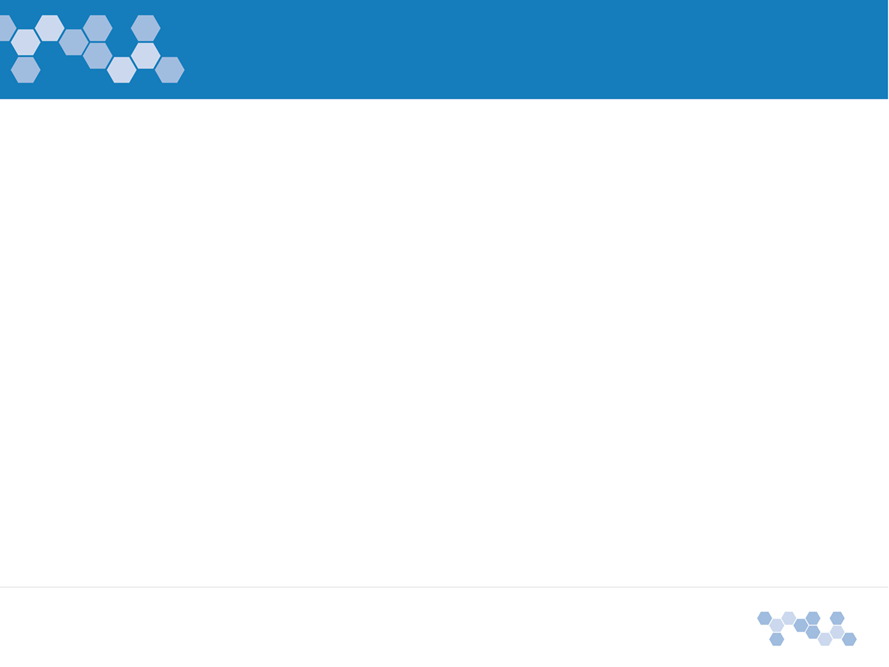 OVERVIEW OF PHASE 1 OF THE PYEI 
2020/21
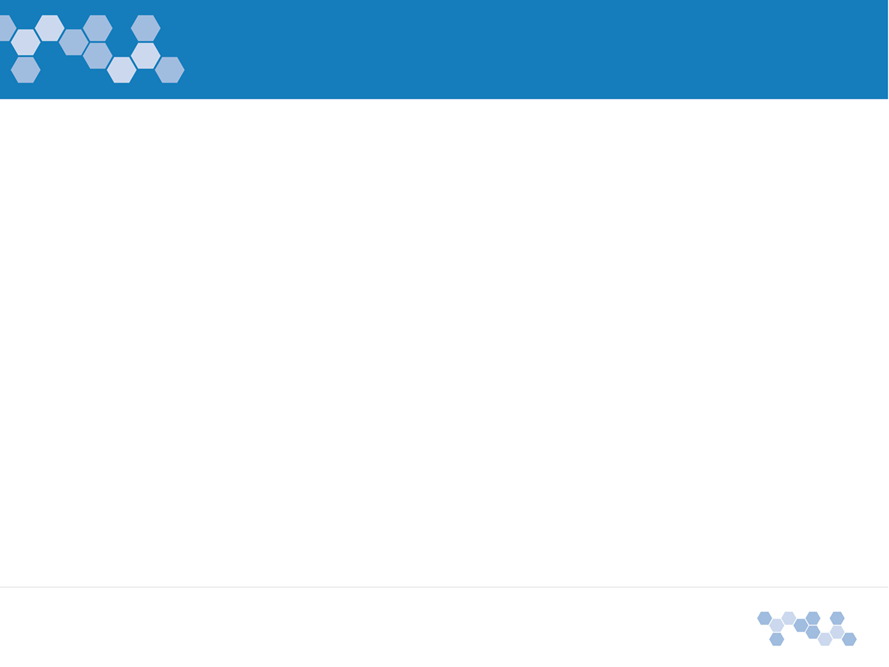 OVERVIEW OF PHASE 1 OF THE PYEI 
2020/21 cont . . .
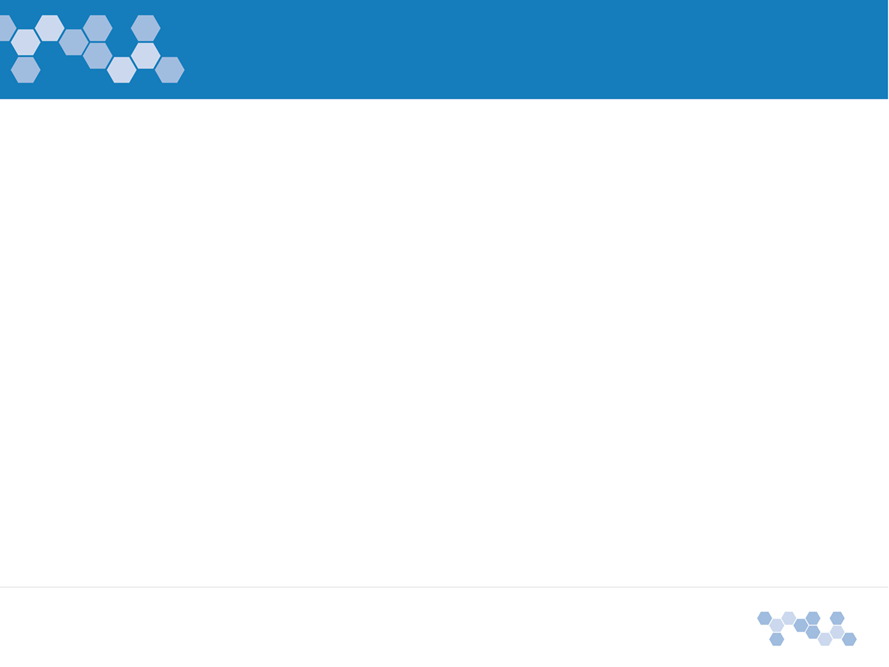 OVERVIEW OF PHASE 1 OF THE PYEI 
2020/21 cont . . .
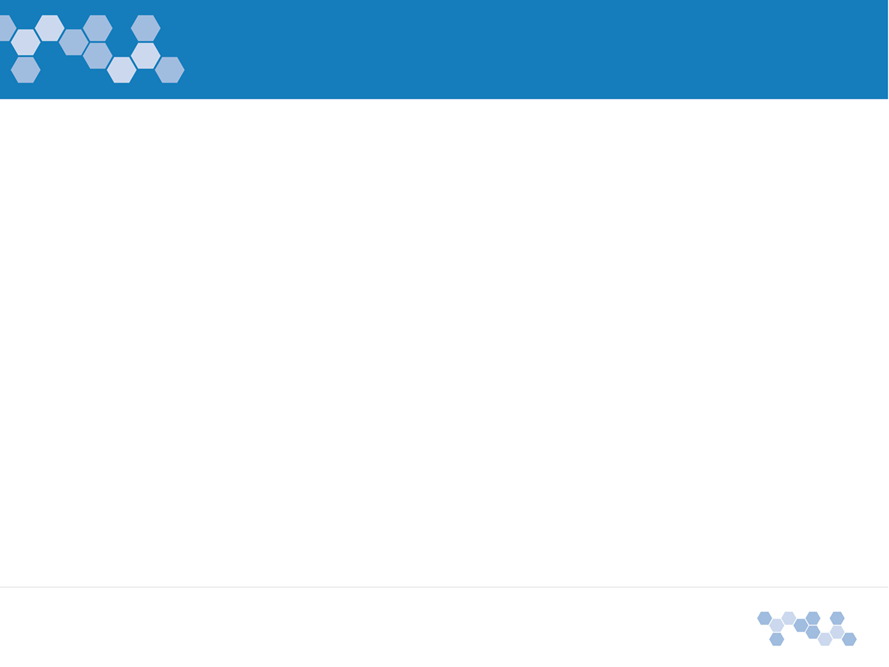 OVERVIEW OF PHASE 2 OF THE PYEI 
2021/22
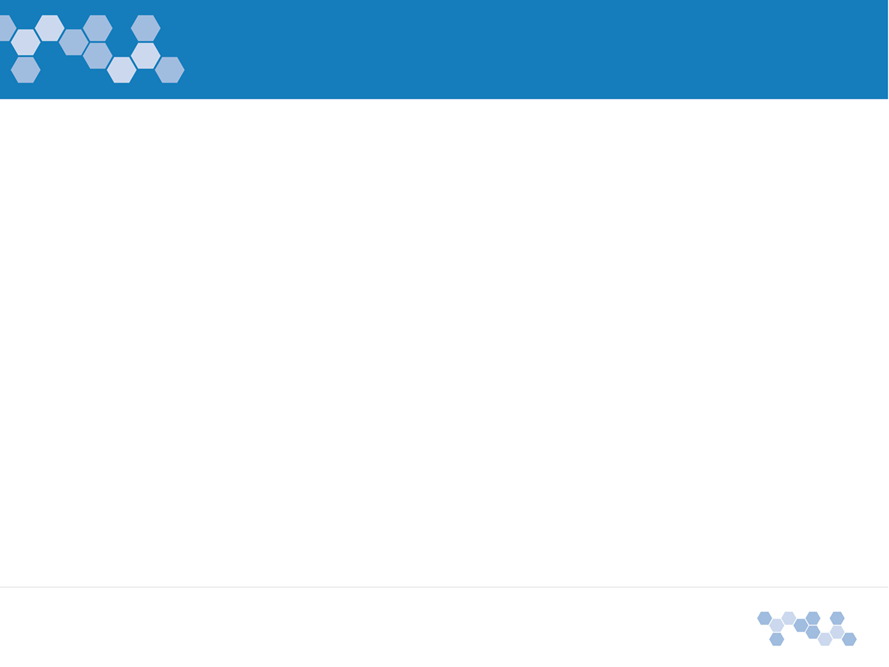 OVERVIEW OF PHASE 2 OF THE PYEI 
2021/22 cont . . .
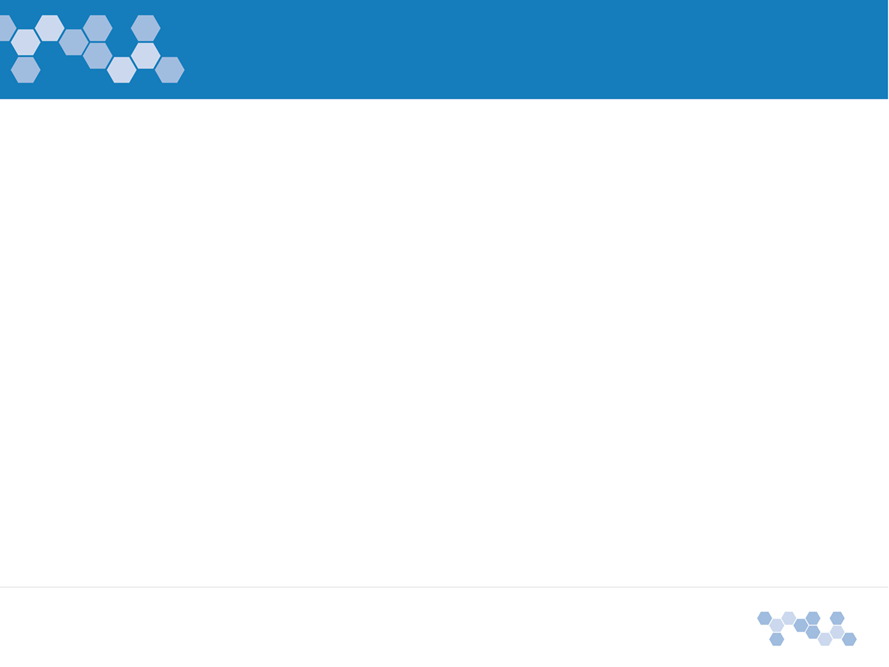 OVERVIEW OF PHASE 2 OF THE PYEI 
2021/22 cont . . .
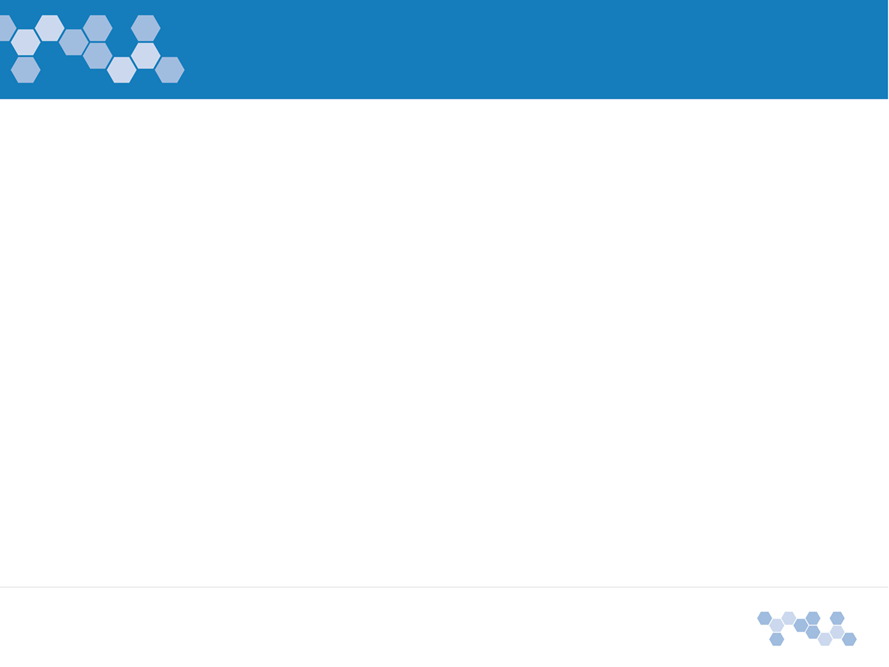 CONCLUSION
From lessons learnt during the implementation of the PYEI programmes, the DSI was inspired to deepened its approach to addressing the youth challenge. As a result, the DSI is working on improving existing initiatives that are targeted at young people in the NSI as well as introducing new initiatives, one of which will be an electronic system to track young people throughout their journeys as they seek out opportunities in the knowledge economy, in order to better understand what they go through as they navigate opportunities in the system, where they land up and to inform government policy and programme design.
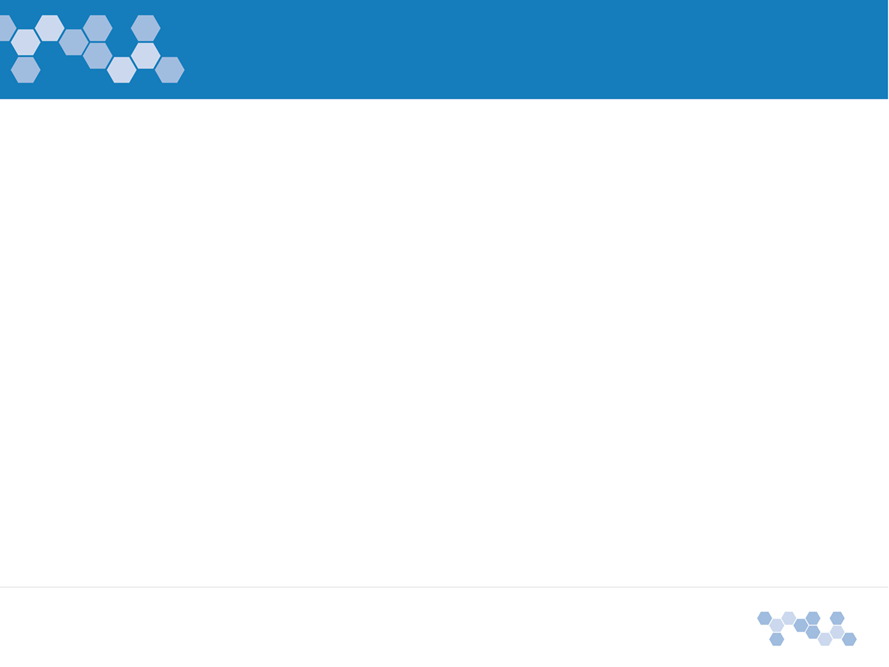 DankieEnkosiHa khensaRe a lebogaRo livhuwaSiyabongaSiyathokozaThank you
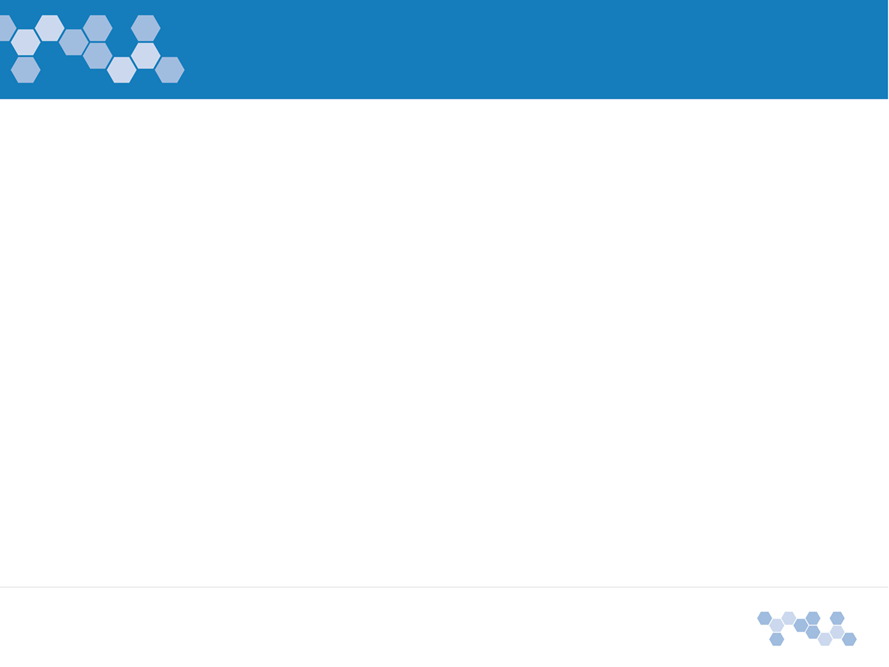